Wirtschaftsland Mongolei ein Land für Pioniere
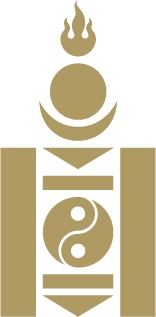 Honorarkonsulat der Mongolei
NOWRUS  Wirtschaftsforum
25.03.2014
M o n g o l e i
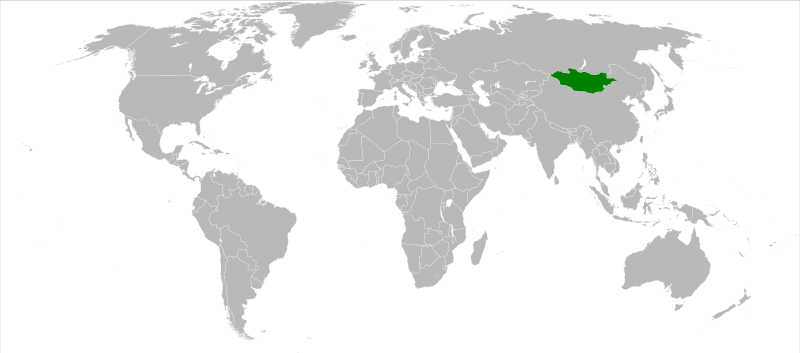 Wirtschaftsland Mongolei - Ein Land für Pioniere
G r u n d d a t e n
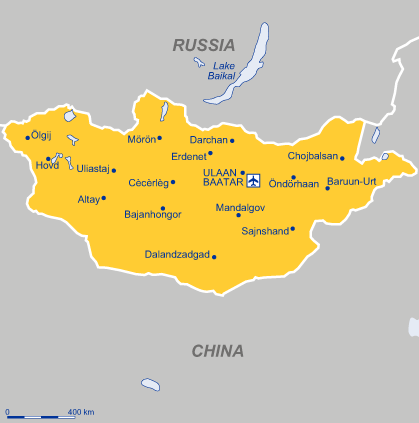 Fläche:	           	1,6 Mio. km²
Einwohner:     	2,8 Mio.
Bevölkergsdichte:	1,77 Einw./km²
Hauptstadt:	Ulaanbaatar 		(Ulan-Bator	)
weitere Städte:	Erdenet, Darchan
Amtssprache:	Mongolisch
Währung:		Tugrik
Staatsform:	Parlam. Republik
Präsident:		Tsachiagiin 			Elbegdordsch
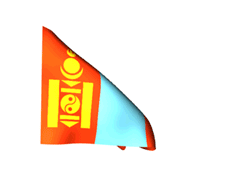 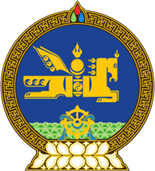 Wirtschaftsland Mongolei - Ein Land für Pioniere
R o h s t o f f r e i c h t u m
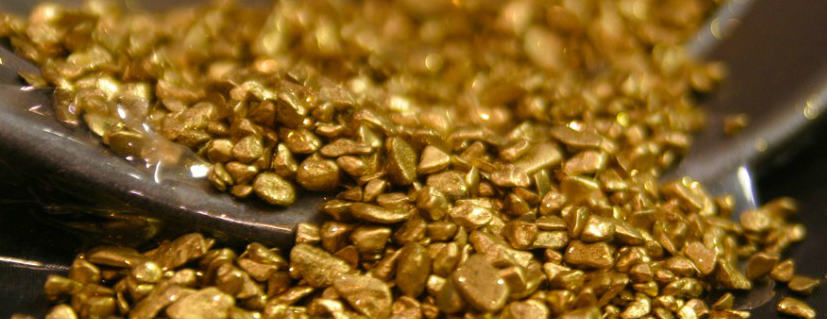 Wirtschaftsland Mongolei - Ein Land für Pioniere
R o h s t o f f r e i c h t u m
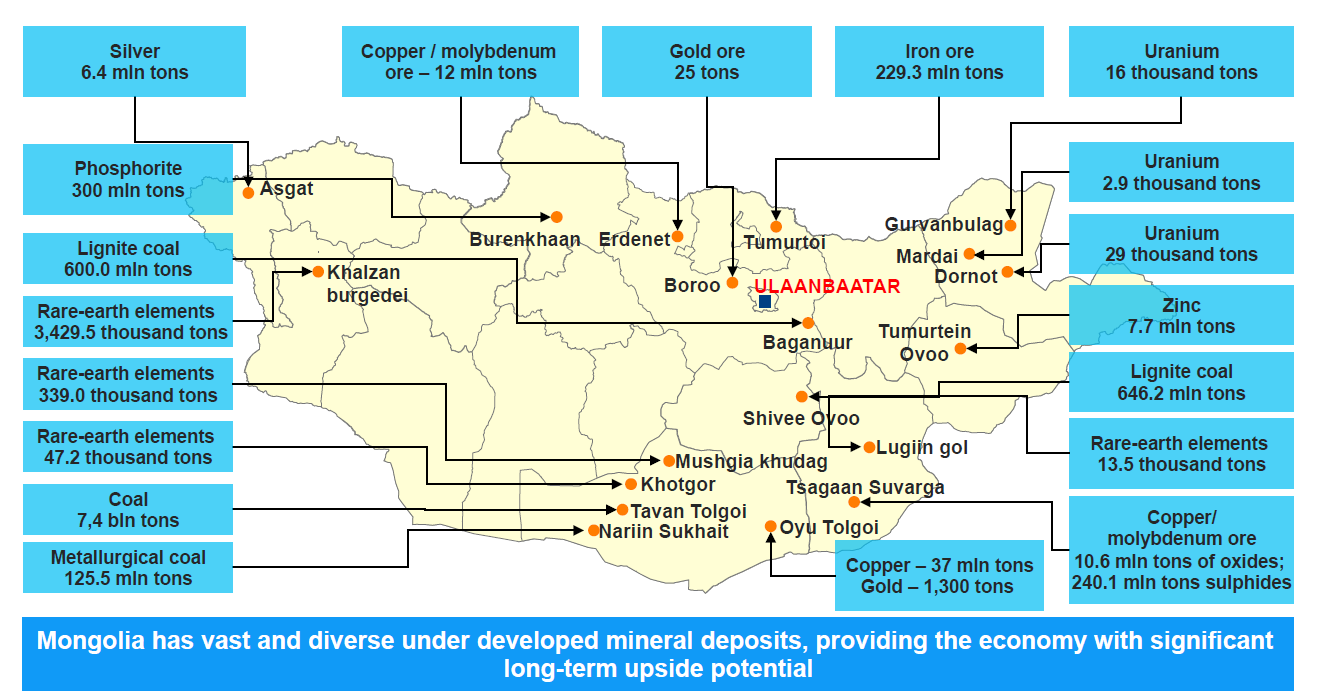 Wirtschaftsland Mongolei - Ein Land für Pioniere
R o h s t o f f r e i c h t u m
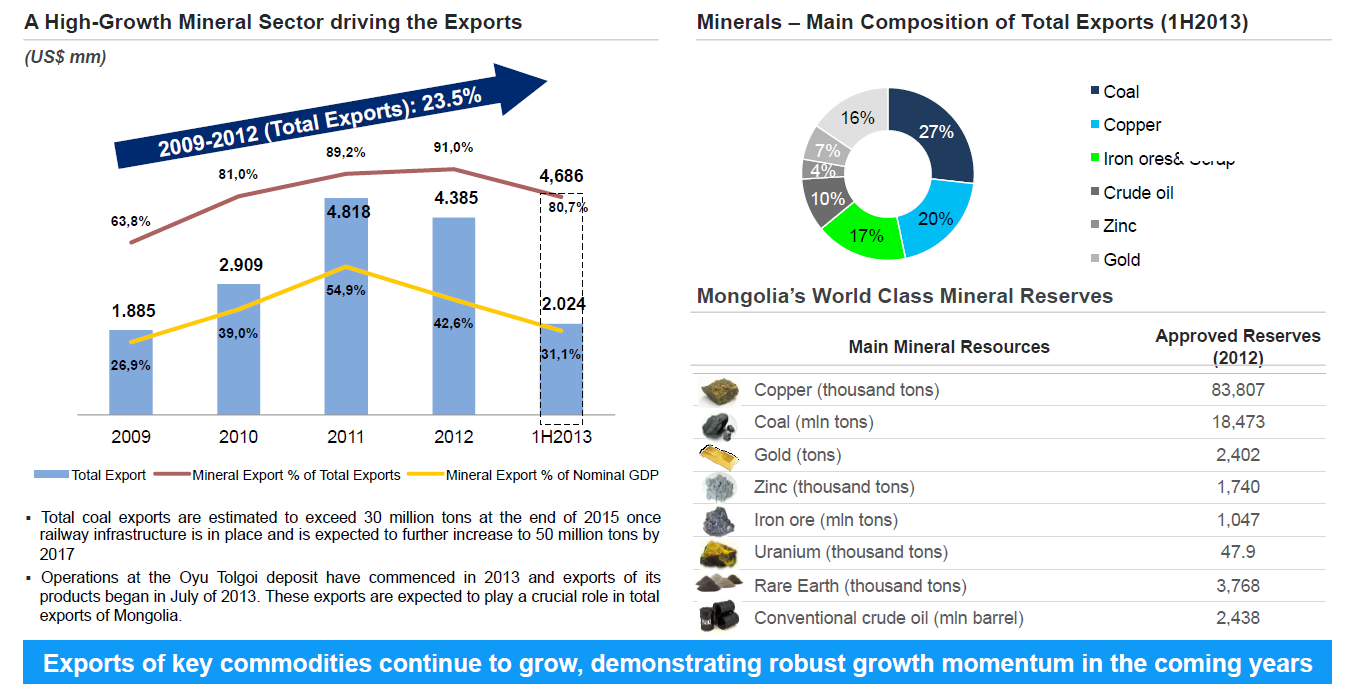 Wirtschaftsland Mongolei - Ein Land für Pioniere
W i r t s c h a f t s w a c h s t u m
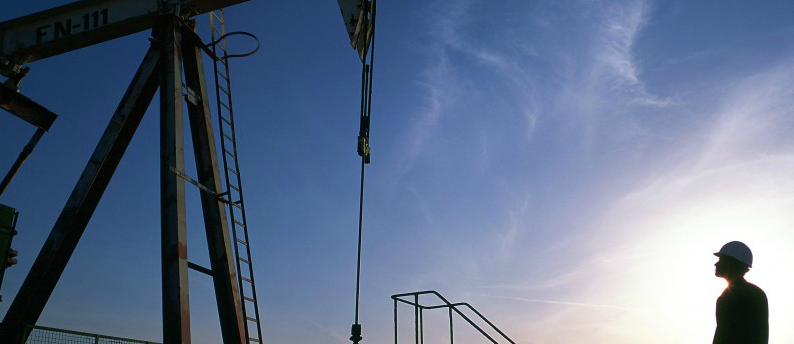 Wirtschaftsland Mongolei - Ein Land für Pioniere
I n f r a s t r u c k t u r
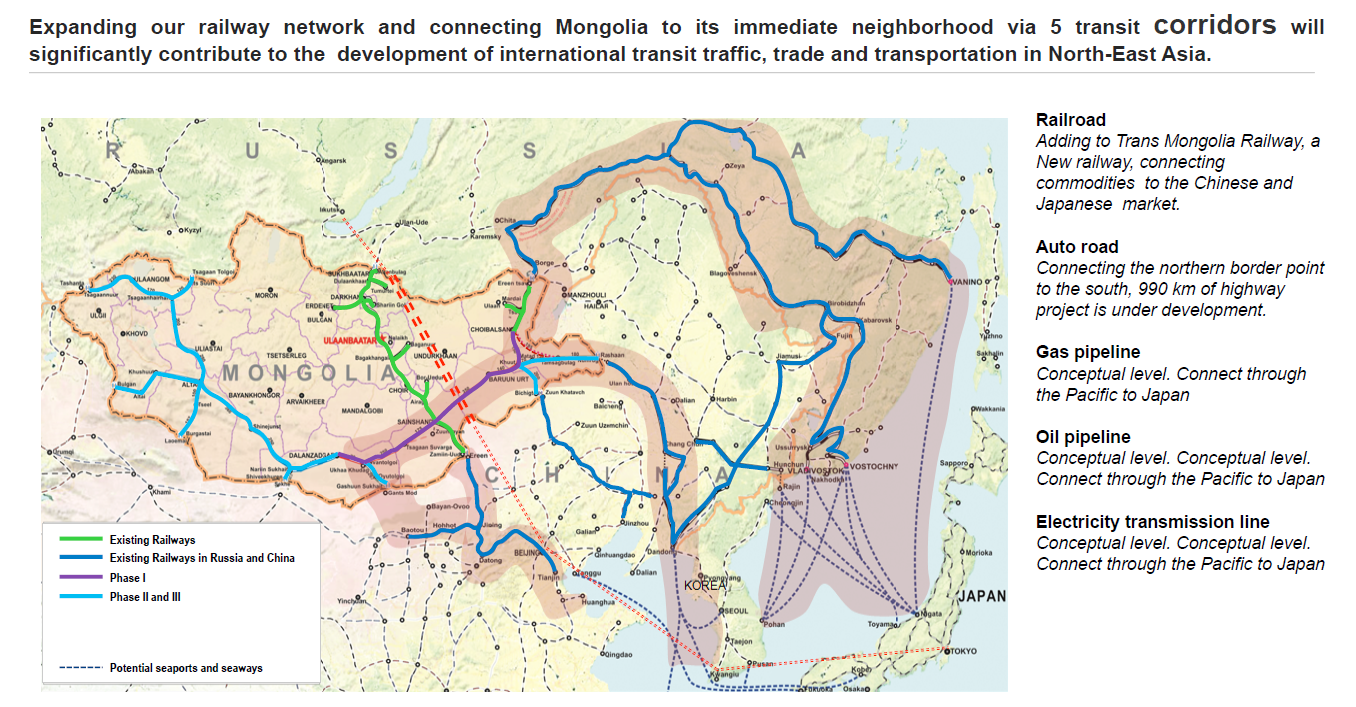 Wirtschaftsland Mongolei - Ein Land für Pioniere
B a u s e k t o r
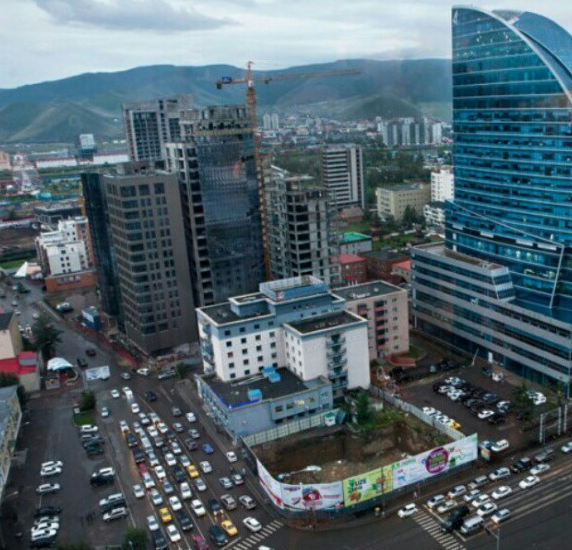 Bau von 100.000 Wohnungen bis 2019 geplant
Wirtschaftsland Mongolei - Ein Land für Pioniere
A k t u e l l e  W i r t s c h a f t
weiterhin attraktiv für Auslandsinvestitionen
 weiterhin hohes Wirtschaftswachstum
Wirtschaftsland Mongolei - Ein Land für Pioniere
N e u e s   I n v e s t i t i o n s g e s e t z
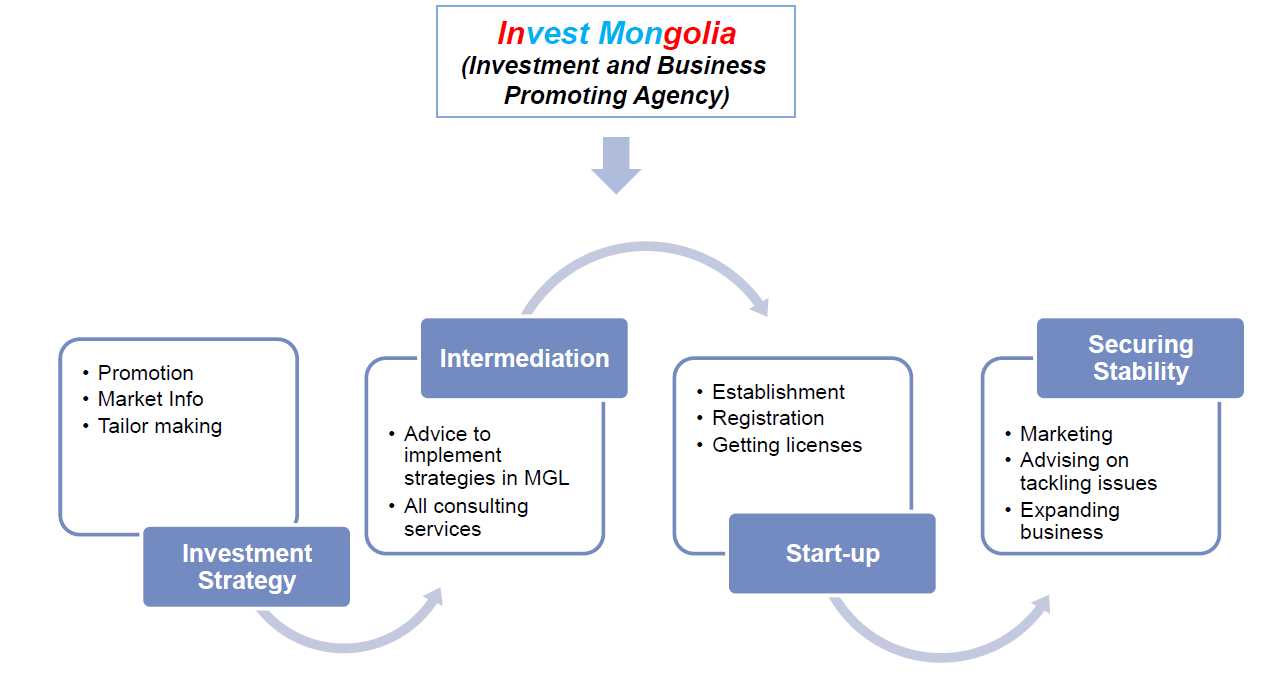 Wirtschaftsland Mongolei - Ein Land für Pioniere
C h a n c e n   f ü r   D e u t s c h e
Erschließung der Rohstoffvorkommen
Ausbau der Infrastruktur
in allen Bereichen der Wirtschaft
steigendes Qualitätsbewusstsein
«Made in Germany»
Deutschland 
= wichtigster Partner in Europa
mind. 25.000 Einwohner mit Deutsch-Kenntnissen
Wirtschaftsland Mongolei - Ein Land für Pioniere
V i e l e n   D a n k !
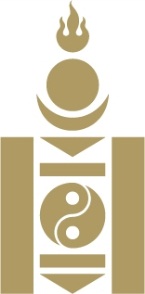 Honorarkonsulat der Mongolei
Elbchaussee 54
22765 Hamburg

Tel.: +49 (40) 34 99 43 -280
Mail: konsulat@mongolia.me
Wirtschaftsland Mongolei - Ein Land für Pioniere